Using Fluorescence Tools in the Field and in the Lab to Understand Tempe Town Lake’s Biogeochemical Cycles
Elinor Sauer and Dr. Hilairy Hartnett
School of Earth and Space Exploration
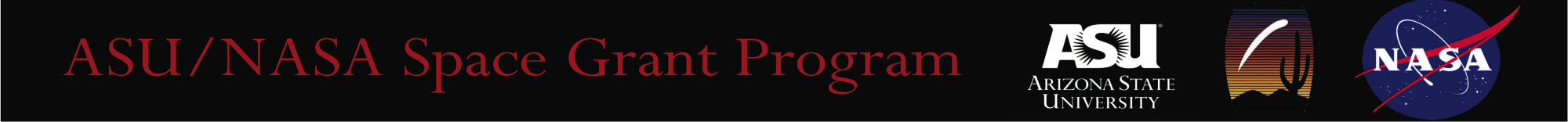 IntroductionTempe Town Lake (TTL)
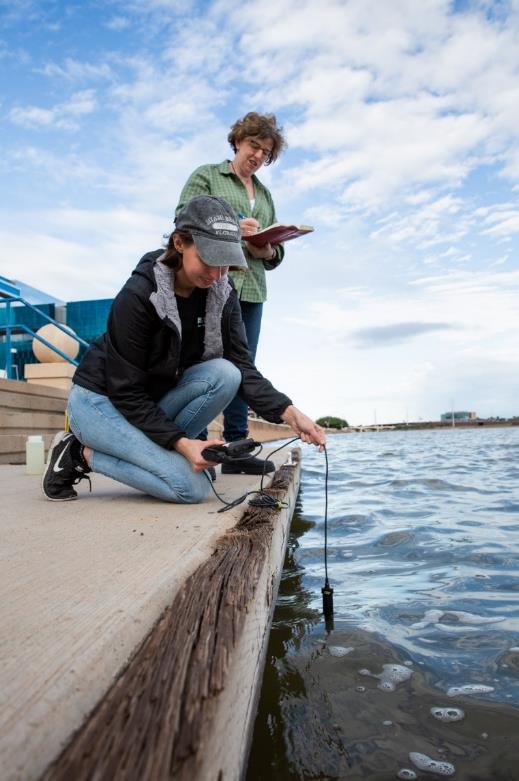 Things I Measure:
pH
Dissolved Oxygen
Conductivity
Dissolved Organic Carbon
UV and Fluorescence
The Hartnett lab has monitored TTL water chemistry and dissolved carbon since 2005
For the past year, I have sampled TTL twice a week
A new DataSONDE has also been collecting in situ data for one year
My project compares lab results with in situ data from the SONDE
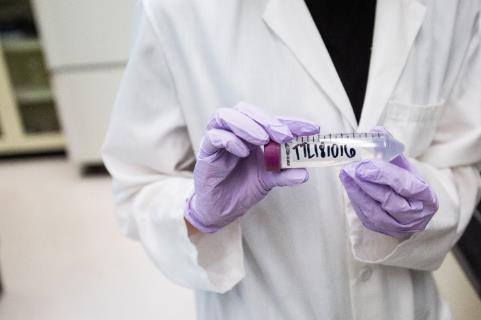 A filtered TTL sample ready for fluorescence analysis
Elinor Sauer and Dr. Hartnett gathering data at TTL
BackgroundSONDE
BackgroundData SONDE
The SONDE measures pH, Dissolved Oxygen, Conductivity, and fluorescent Dissolved Organic Carbon 
the same parameters I measure each week
Collects data every 30 minutes
Monthly data retrieval and SONDE maintenance
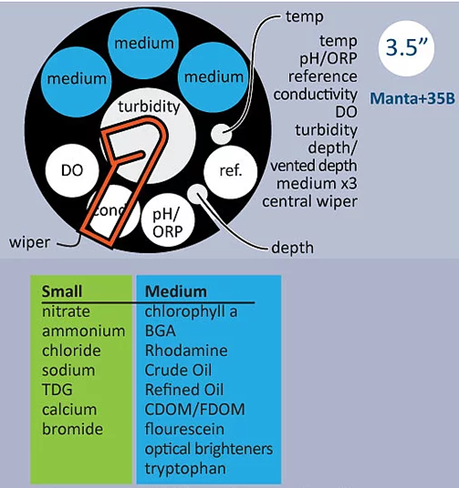 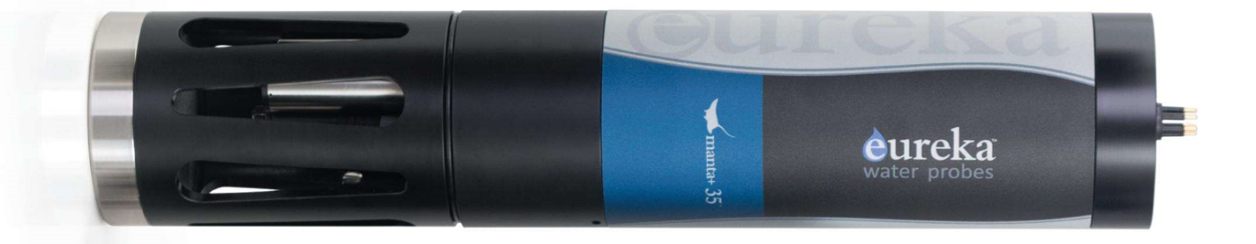 BackgroundFluorescence
BackgroundFluorescence
Fluorophores are molecules that can be excited by a certain wavelength and emit a longer wavelength
The difference in excitation and emission spectra can be used to distinguish different molecules within a sample

In the lab we test across the spectrum of wave lengths, producing 3D graphs

The SONDE only measures at a specific wavelength
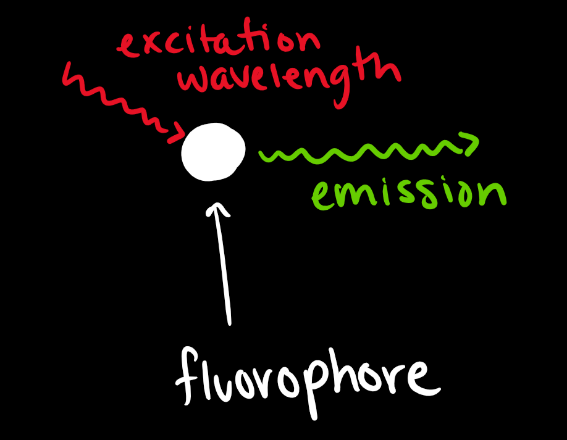 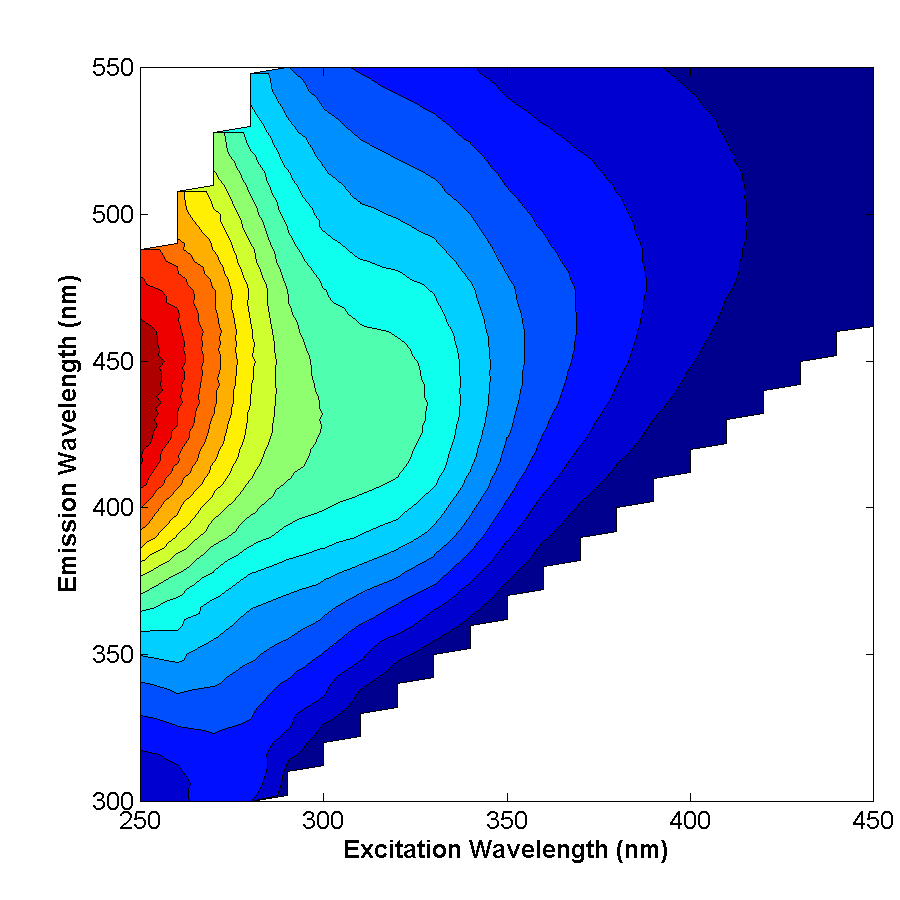 The Question
The Big Question
Is the SONDE data consistent with the lab measurements?
If they are not, I expect differences between the lab data and the SONDE data:
If they are, I expect to see something like:
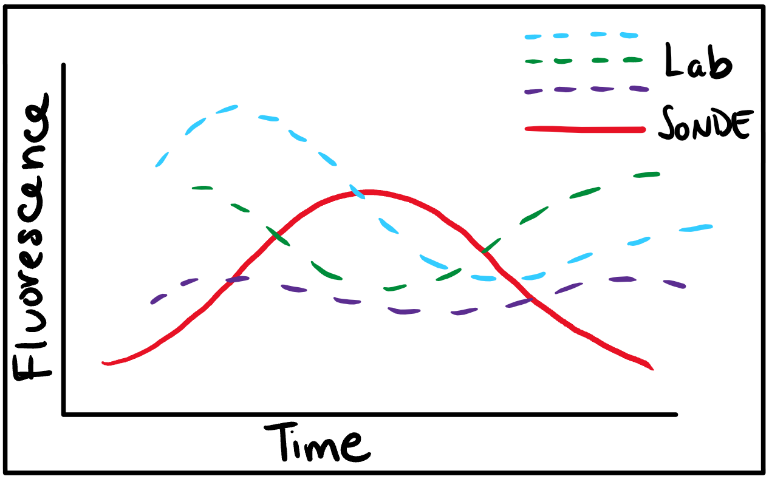 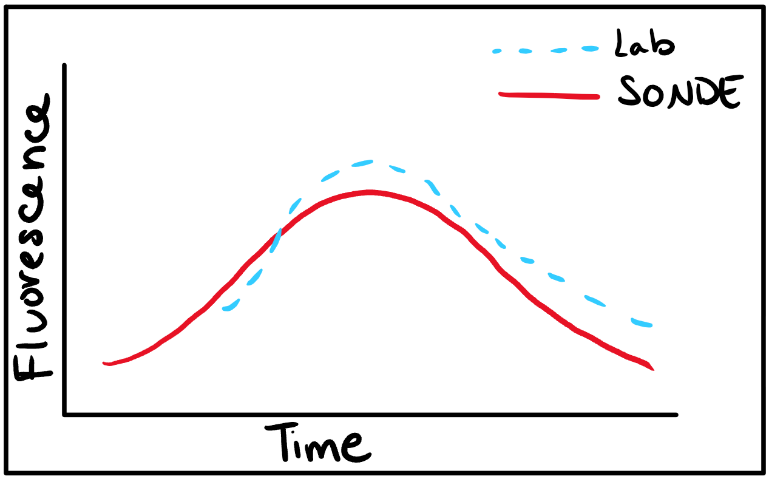 Methods
MethodsdataSONDE/Lab comparison study
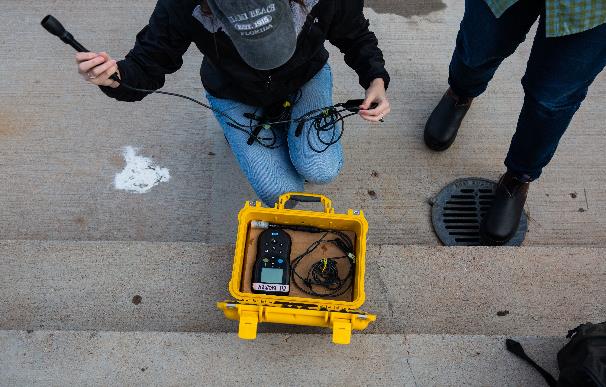 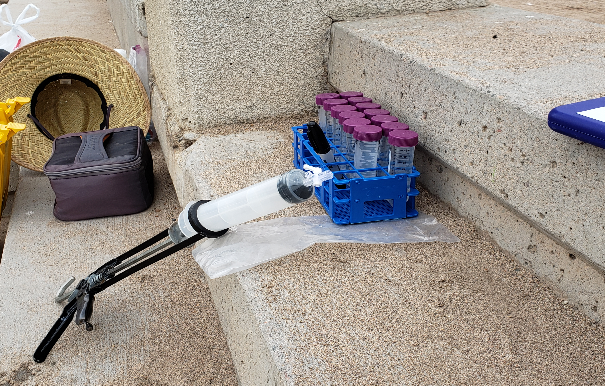 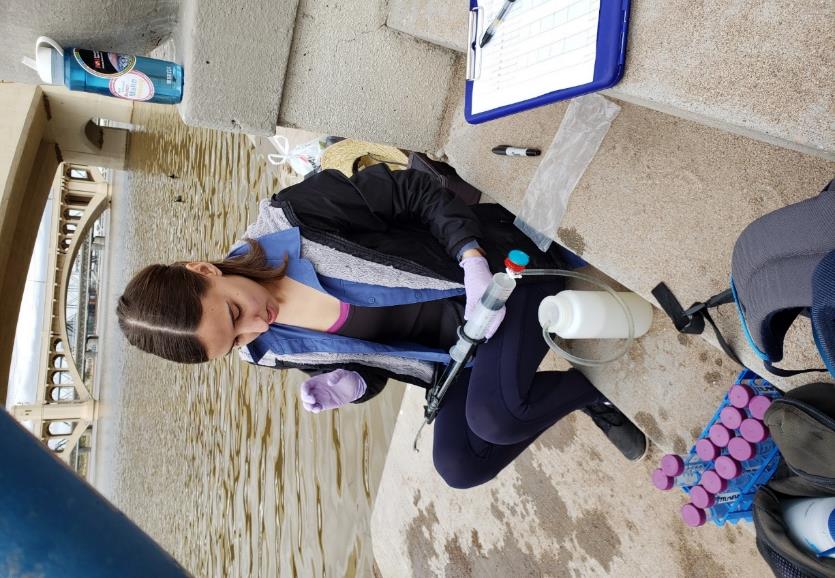 Collect samples every 30 minutes
Measure fluorescence and water chemistry
Compare with dataSONDE!
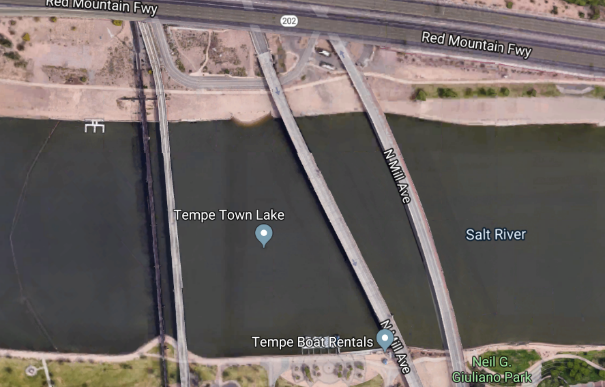 DataFluorescence from Lab
DataFluorescence from Lab
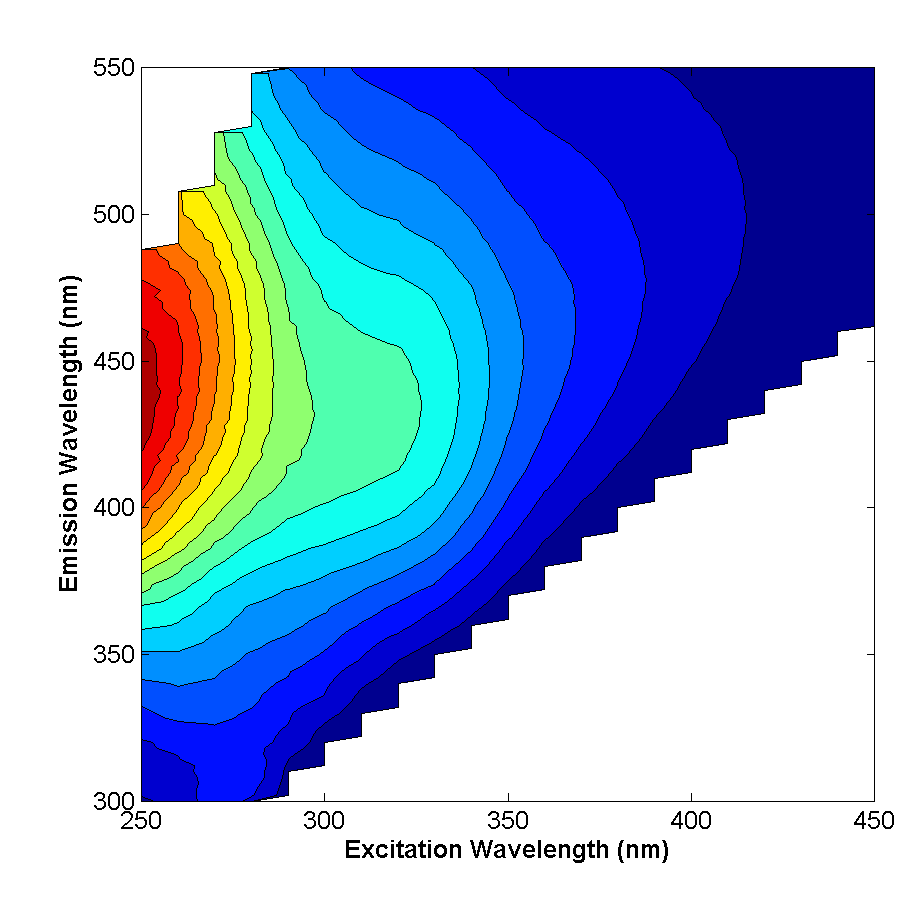 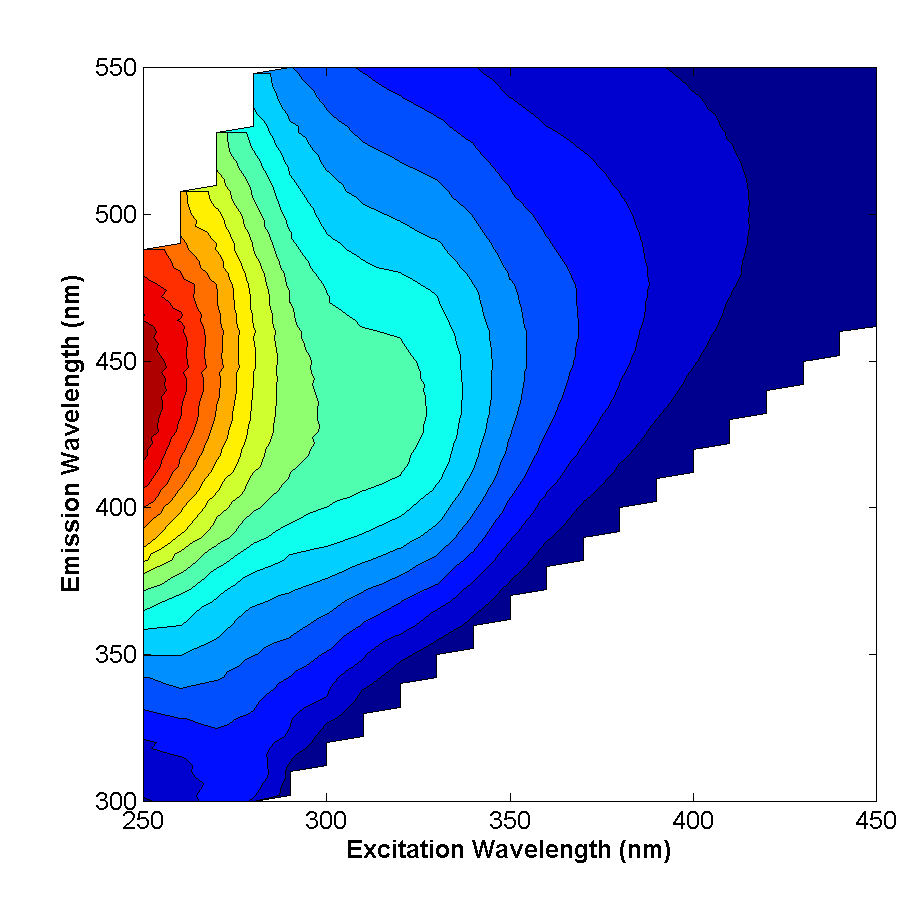 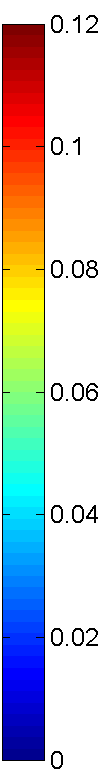 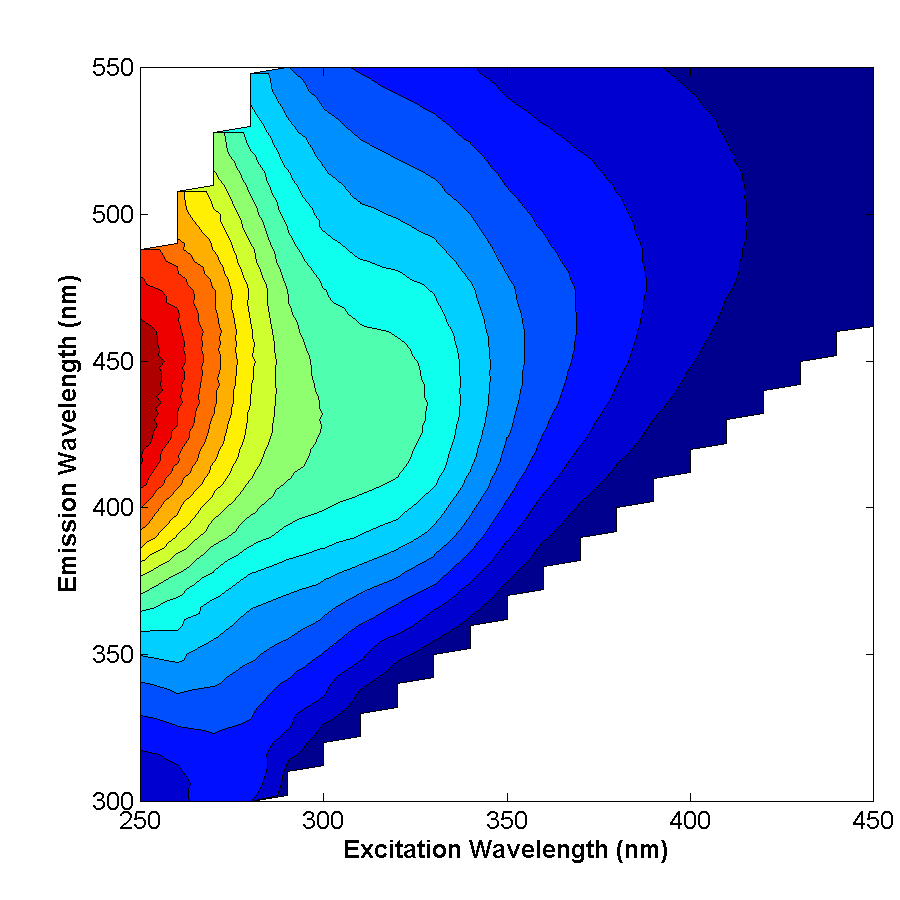 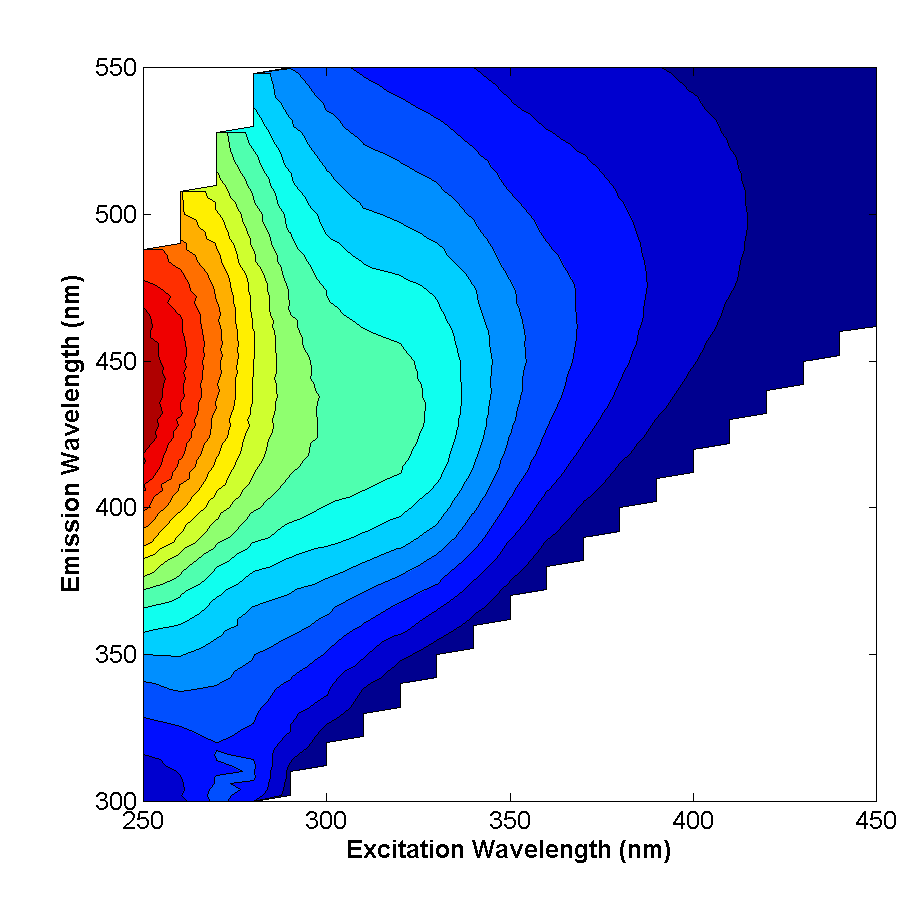 10:32 AM
9:00 AM
9:43 AM
11:00 AM
Fluorescence Intensity (relative units)
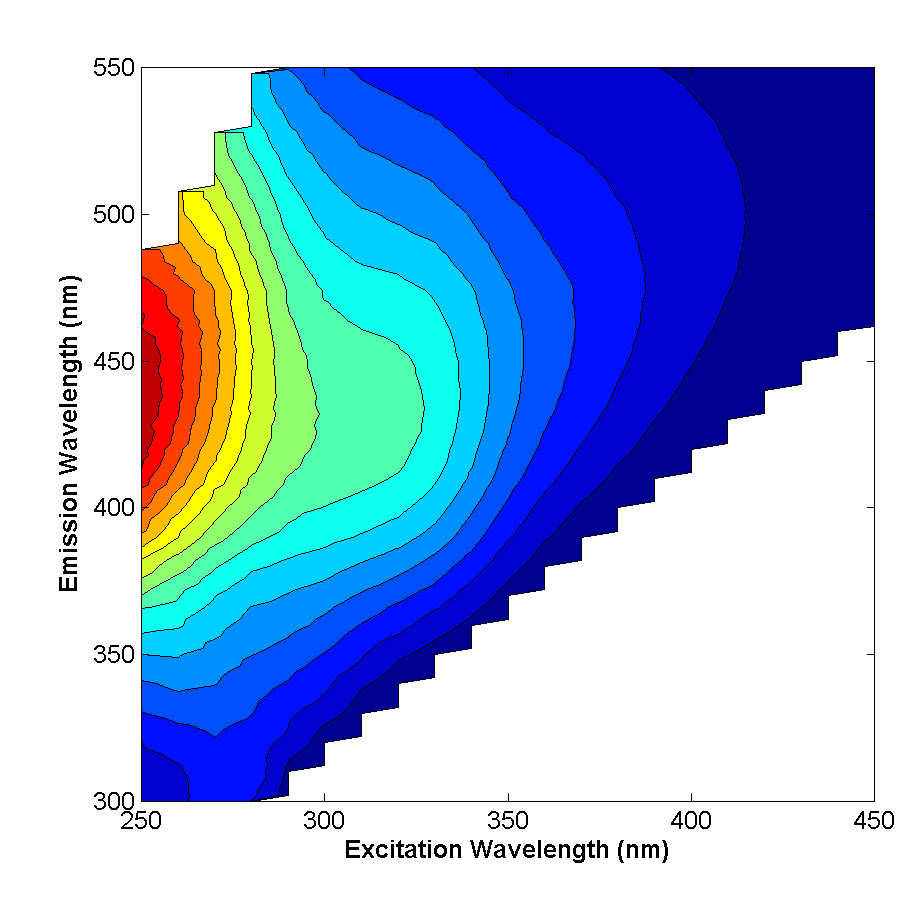 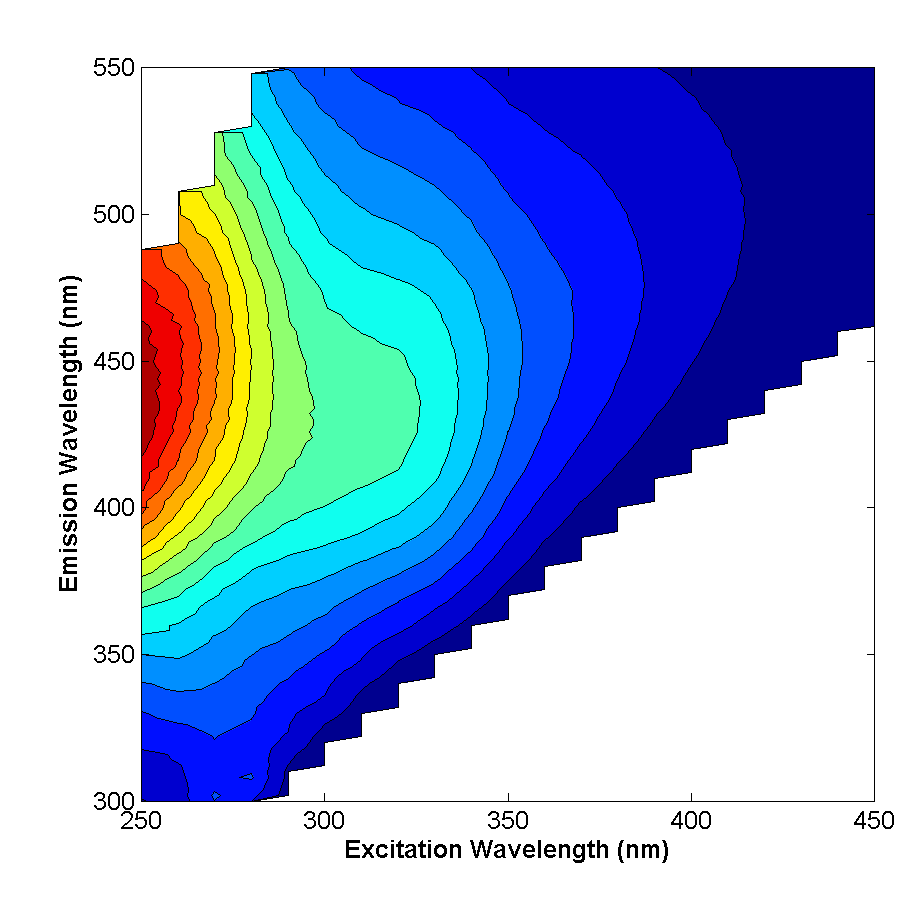 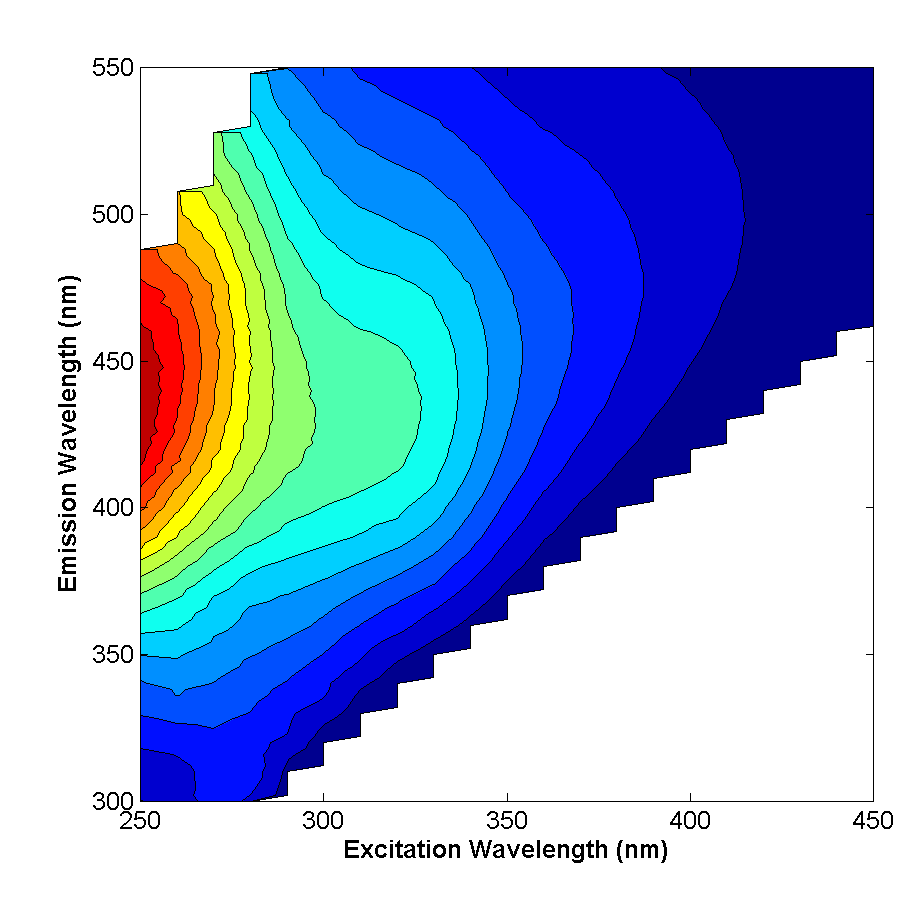 Fluorescent components are derived from a PARAFAC model (Cory and McKnight, 2005)
11:30 AM
12:16 PM
12:50 PM
DataFluorescence from Lab
Data ComparisonSONDE data and Total fluorescence
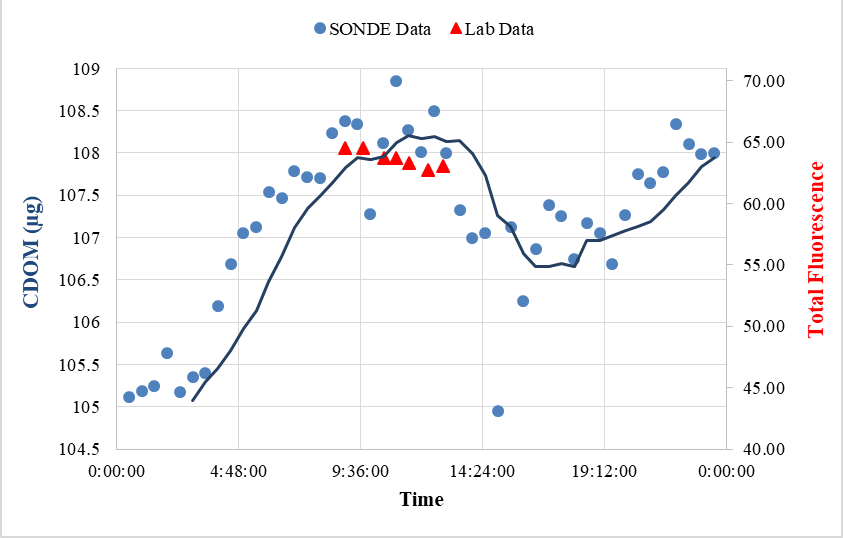 Total Fluorescence is the sum of all the intensity in the EEM

Scale is not the same, but the pattern basically is
DataFluorescence from Lab
Data ComparisonSONDE data vs Individual Components
Of the thirteen components, these four had the strongest relationship to the SONDE data
R2 is still understandably small, due to the limited sample size
These may indicate both positive and negative relationships between components and SONDE data
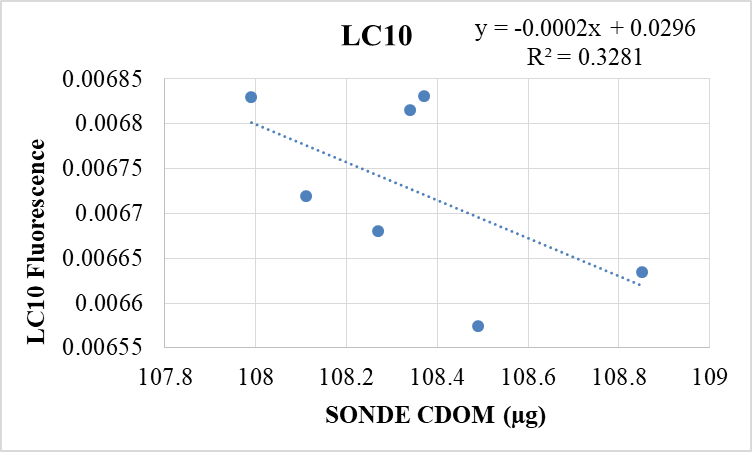 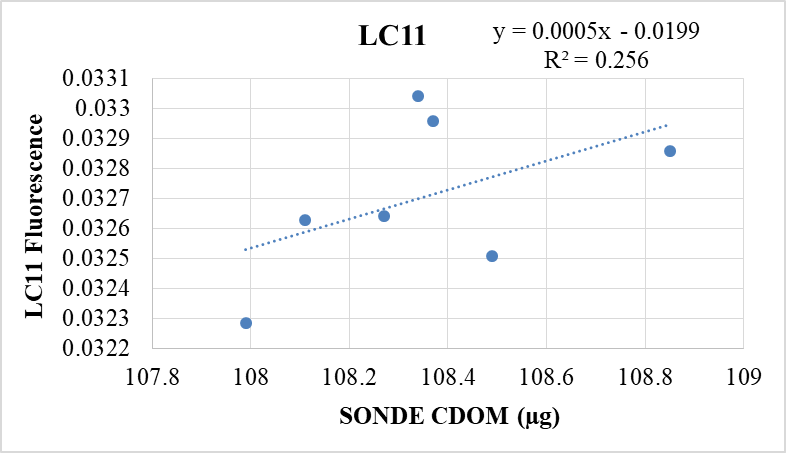 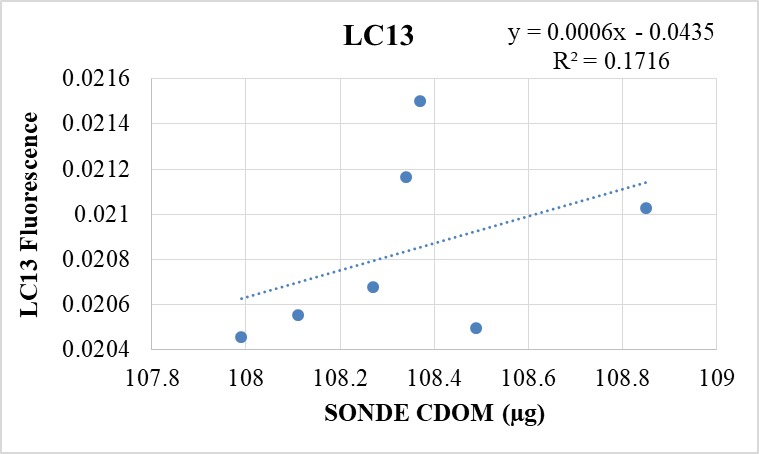 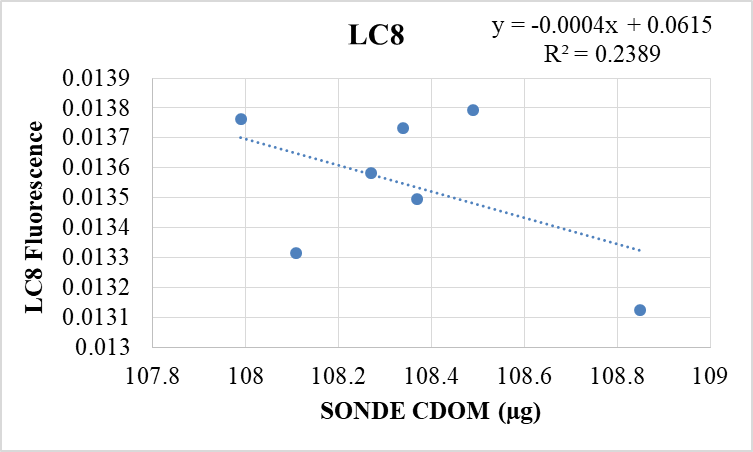 DataFluorescence from Lab
Conclusions, Implications, and Future Plans
Total Fluorescence and SONDE CDOM patterns are consistent
 CDOM is a good proxy for fluorescent carbon
Relationships, both positive and negative, between the SONDE and certain components are evident in the comparison
These could have bigger implications for the applicability of the SONDE

New questions:
Do these pattern hold true over the other parts of the day?
Do CDOM and total Fluorescence reflect carbon concentration?

Next steps:
Do the field experiment again at different times of day
Measure total carbon concentrations using DOC
Thank you to Josh Nye for help with the modelling, Tessa Fisher for SONDE data and Donald Glaser for sampling assistance!